The Cardiovascular System
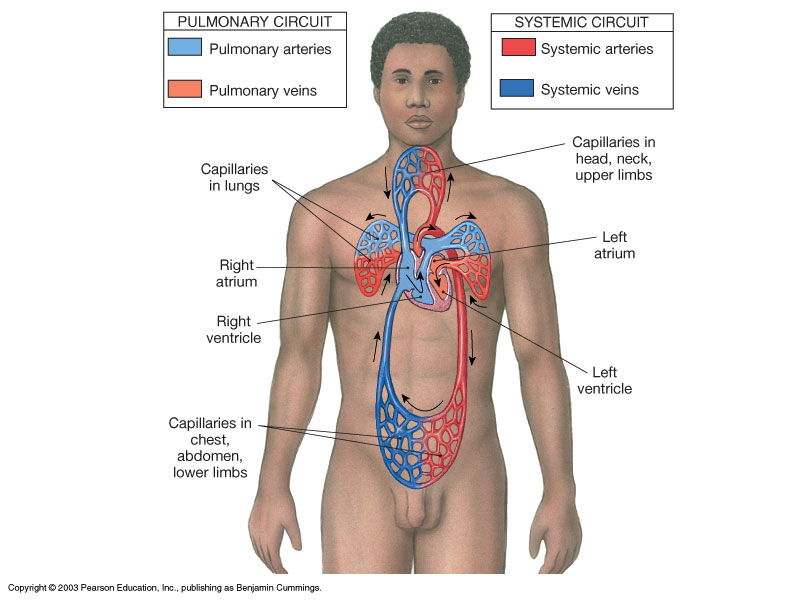 Heart  
Central Pump
Blood Vessels 
Transport Blood
Functions of Cardiovascular System
Transport around the body of:
O2 from the lungs to body tissues
CO2 from body tissues to lungs
Delivery of Nutrients to cells
Removal of Waste (+ toxins) from cells
Hormone circulation
Healing and repair of body tissues

Thermoregulation
The Heart has 4 Chambers
The Atria – receive blood
The Ventricles – pump blood
The 2 Circuits
Pulmonary 
Circuit
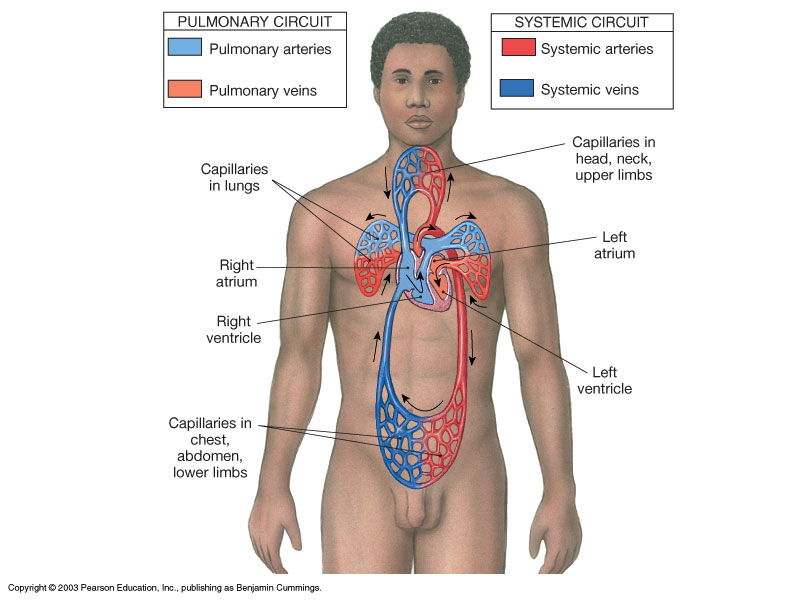 From heart to lungs back to heart
(From RV to LA)
Purpose: 
To exchange gasses with lungs
Systemic 
Circuit
From heart to body back to heart
(From LV to RA)
Purpose: 
To exchange gasses with tissues
Artery =
Vein =
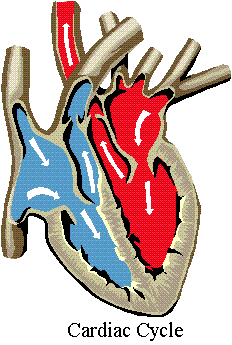 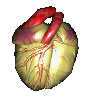 R Atrium – receives blood from body (IVC, SVC). 
R Ventricle – pumps blood to Lungs (PT).
Coronary sinus
L Atrium – receives blood from lungs (L&R PV). 
L Ventricle – pumps blood to Body (Aorta).
The Heart
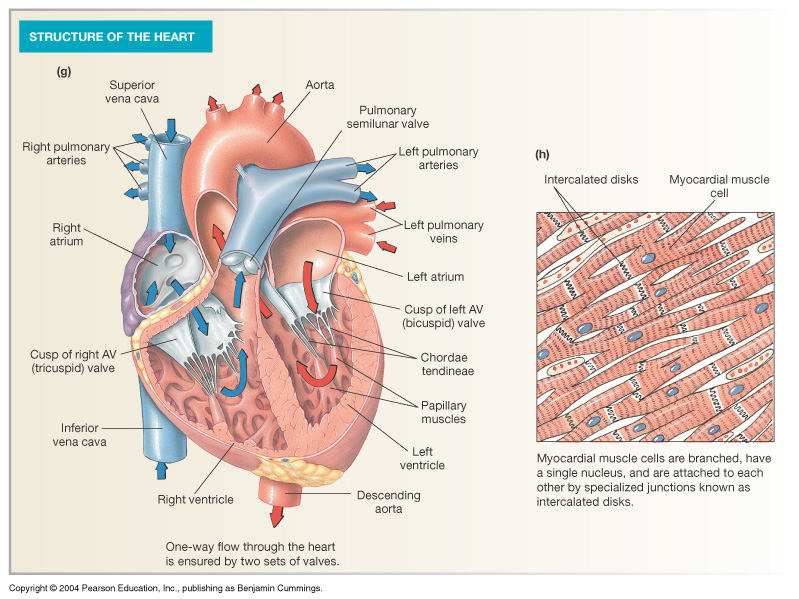 Heart Tissue
Pericardial Sac
Fibroskeleton
Valves
Surface Structures
(one-way-flow)
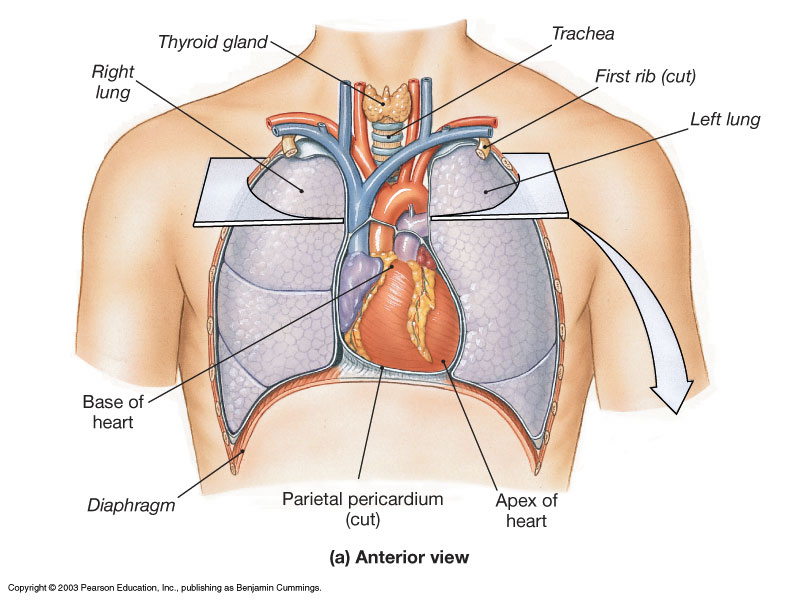 Position and Orientation of the Heart
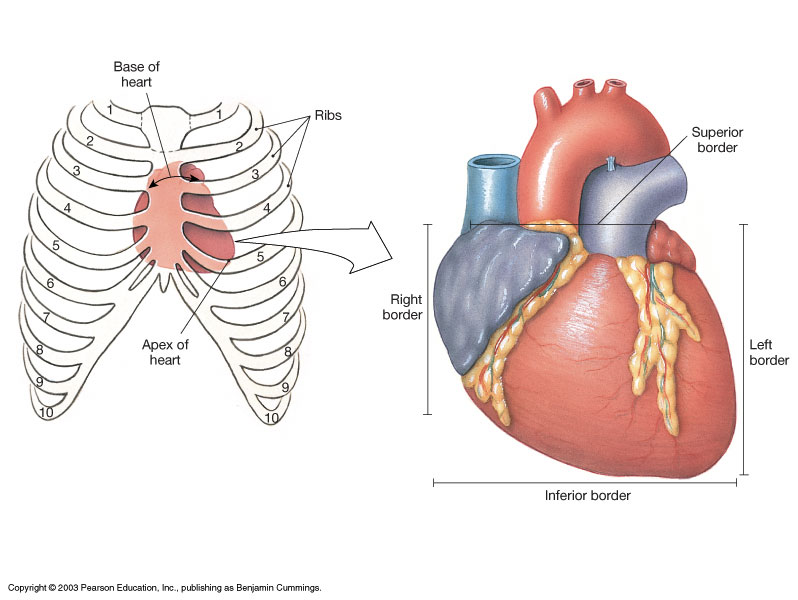 Pericardial Sac and Location of the Heart in the Thoracic Cavity
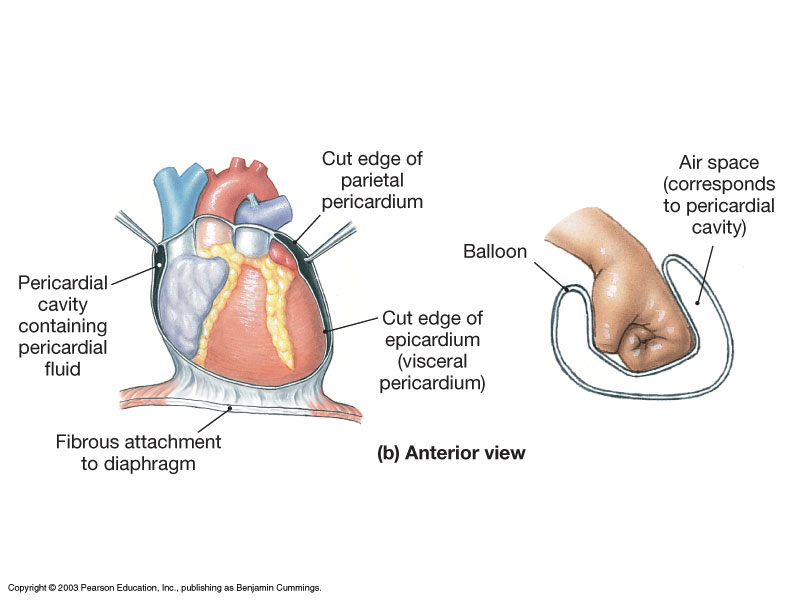 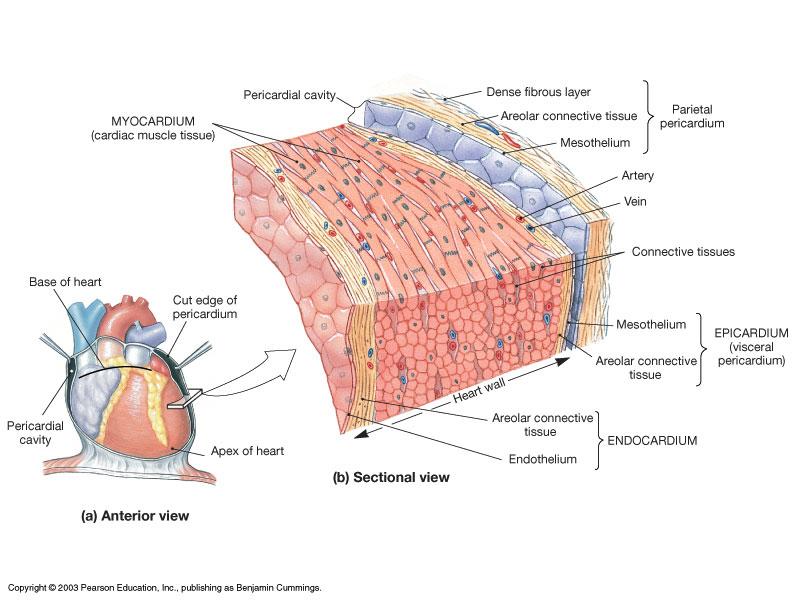 Endocardium
Endothelium
and CT of inner
surface
Myocardium
Cardiac Muscle (thickest layer of heart)
Epicardium
Visceral pericardium (a serous membrane)
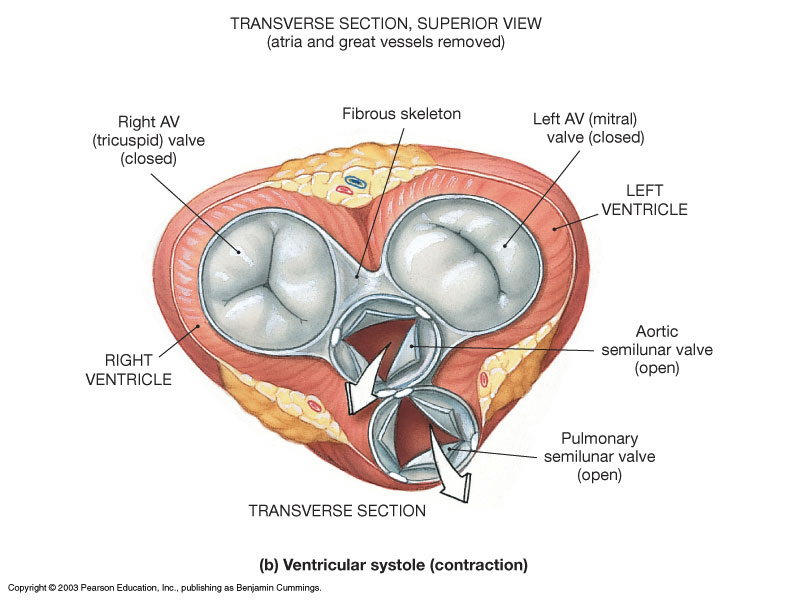 The Fibrous Skeleton
An internal connective tissue of the heart
1. Provides attachment for heart’s valves
2. Evenly distributes the force of contraction
3. Electrically isolates atria from ventricles
Surface Anatomy of the Heart
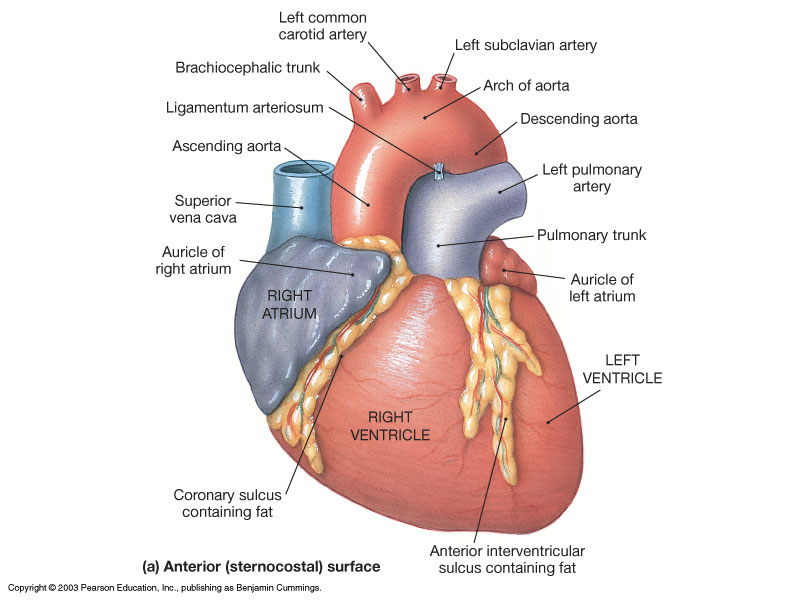 Image from 
Cardiovascular 
Worksheet
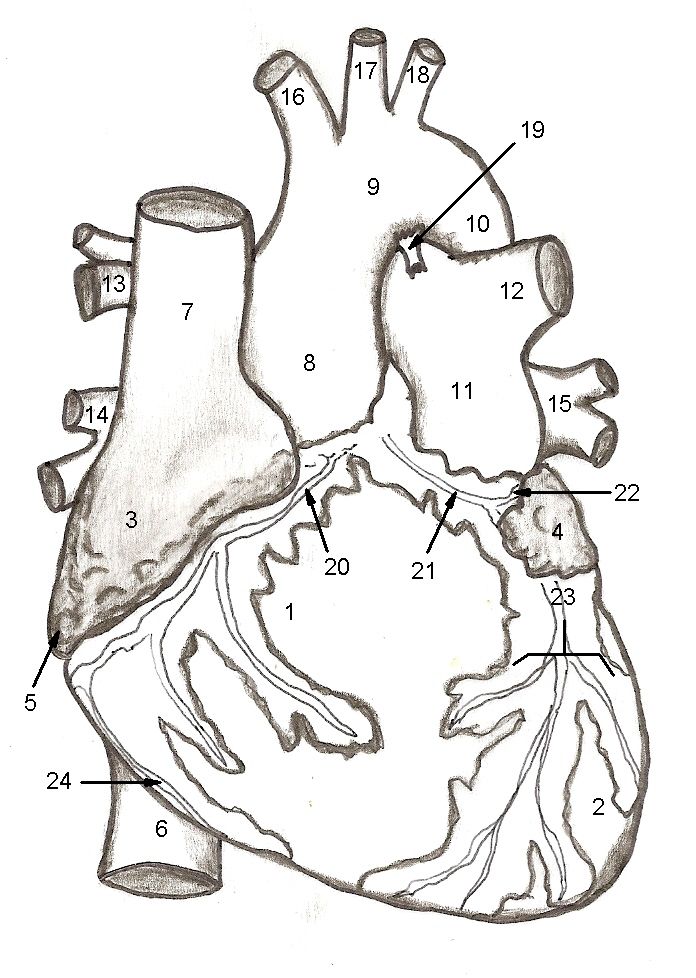 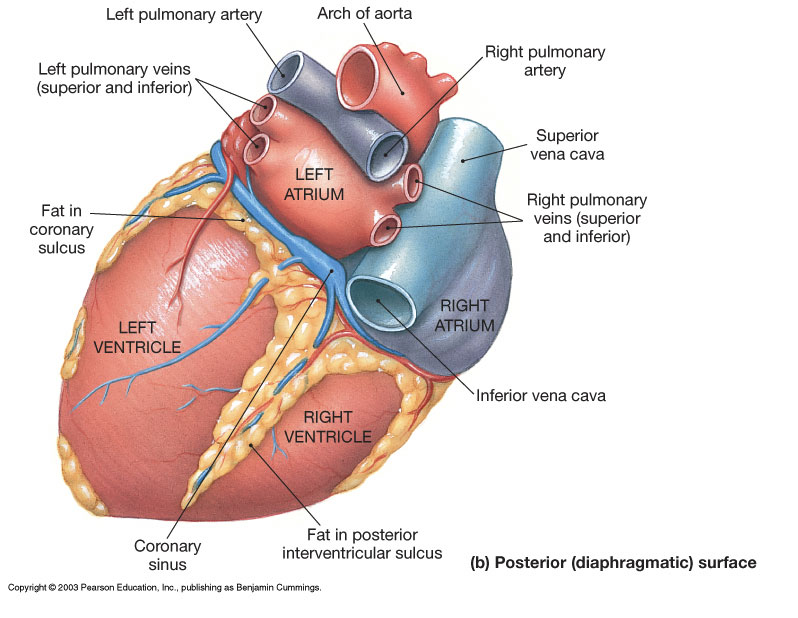 Sectional Anatomy of the Heart
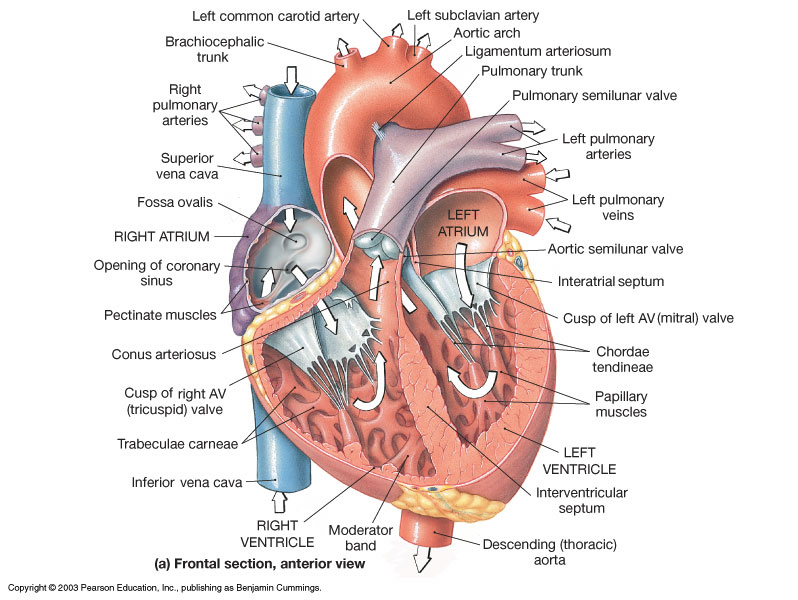 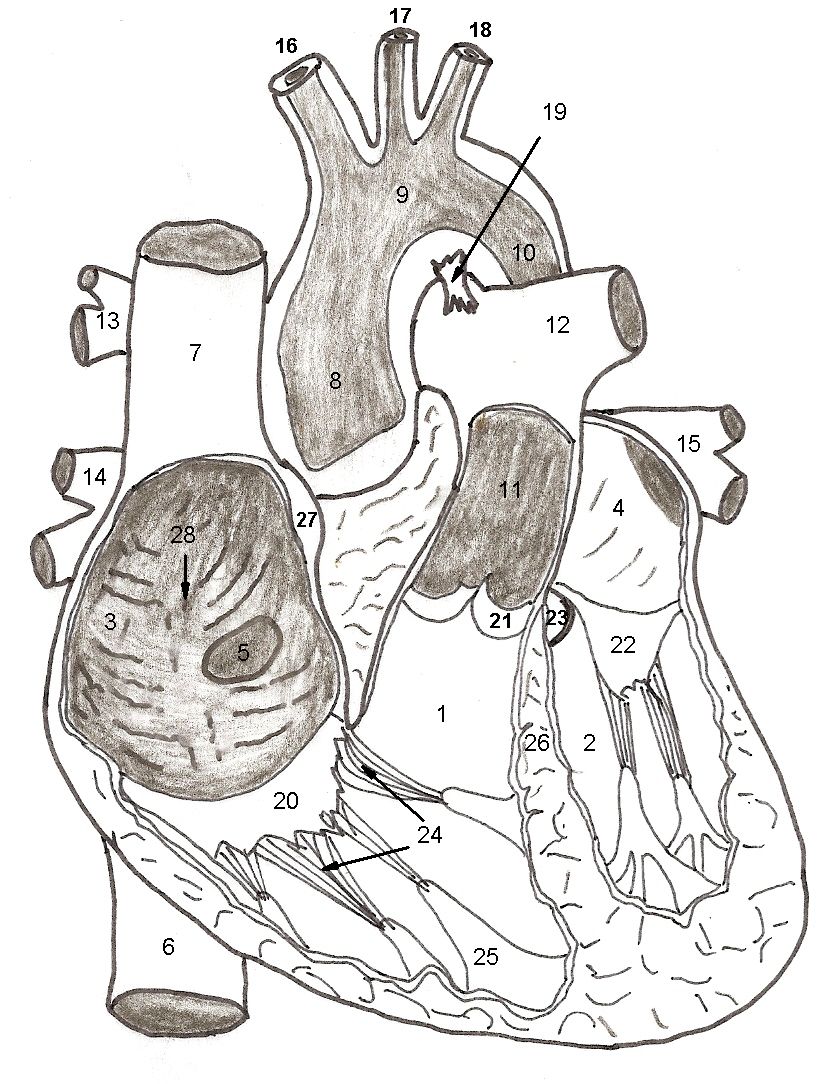 The Atria
Right Atrium receives blood from systemic circuit:
1) Superior vena cava
2) Inferior vena cava
3) Coronary Sinus
Left Atrium receives blood from pulmonary circuit:
From L and R Pulmonary veins.
Walls of both Atria have Pectinate muscles.
Foramen ovale open in utero – 
    closes to become the Fossa ovalis after birth.
The Ventricles
Blood from atria goes through (AV) valves:
  Tricuspid AV valve (Rt)  
  Bicuspid AV valve (Lt)
Chordae Tendineae 
Papillary Muscles
Trabeculae Carneae
Blood leaves via pulmonary trunk and aorta
 Pulmonary semilunar valve (Rt) 
 Aortic semilunar valve (Lt)
Valves of the Heart
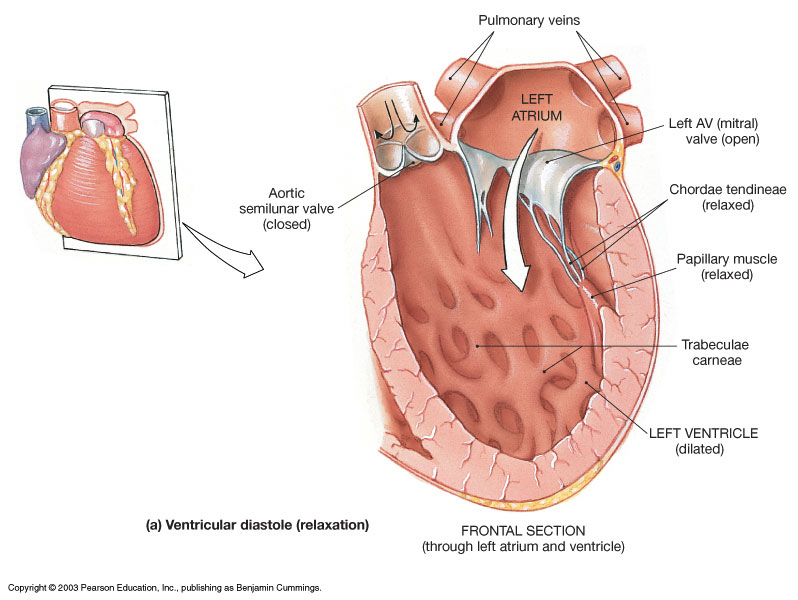 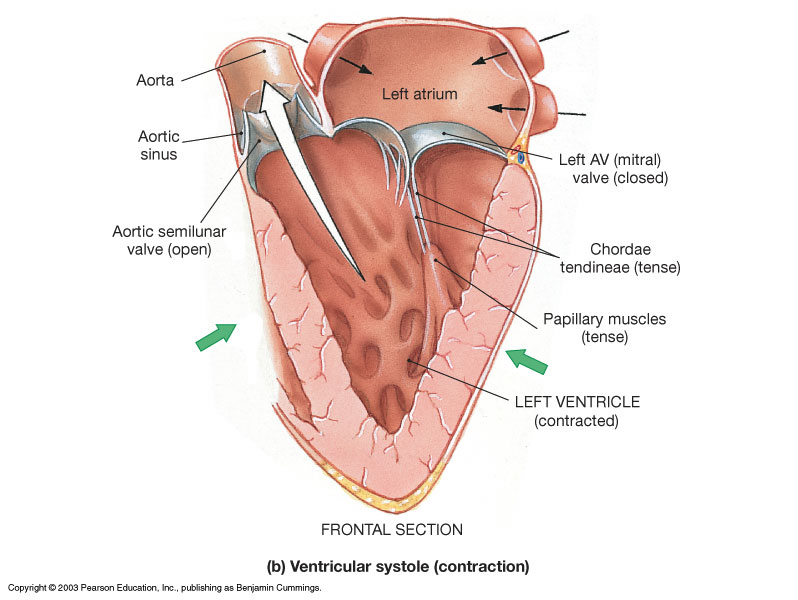 How do papillary muscles work?
Heart Valves and Heart Sounds
Stethoscope  Placement
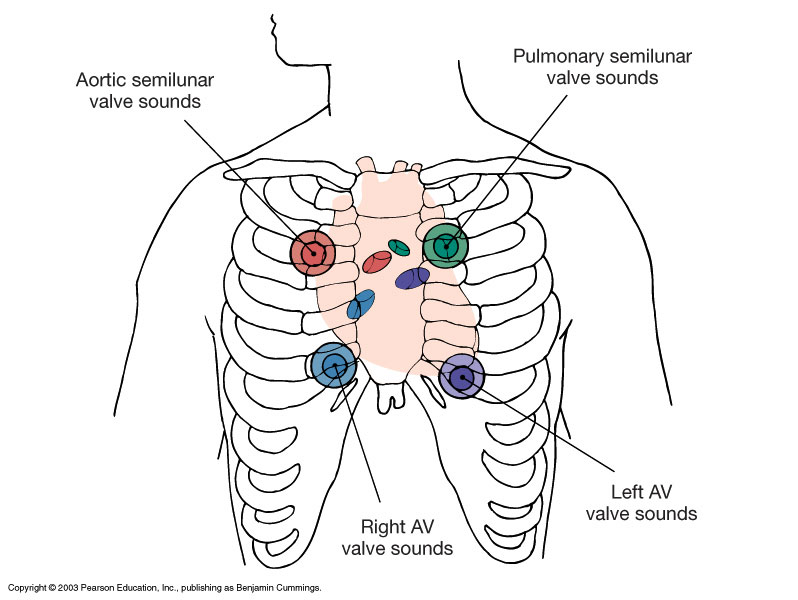 Closure of AV valves creates 1st heart sound 
    ‘Lub’
Closure of semilunar valves creates 2nd heart sound 
   ‘Dupp’
Disorders of Heart Valves
Normal 
Heart Valves
Problem 
Heart Valves
Problems Opening: 
Stenosis – narrowing of valve, 
when a valve doesn't open 
completely.

Turbulence = noise = murmur.
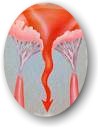 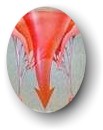 Problems Closing: 
Prolapse – overlapping or when 
valve doesn't close tightly. Also 
termed valvular insufficiency 
(regurgitation)
 
Retrograde flow = noise = murmur.
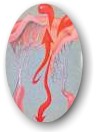 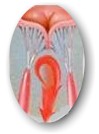 Coronary Circulation
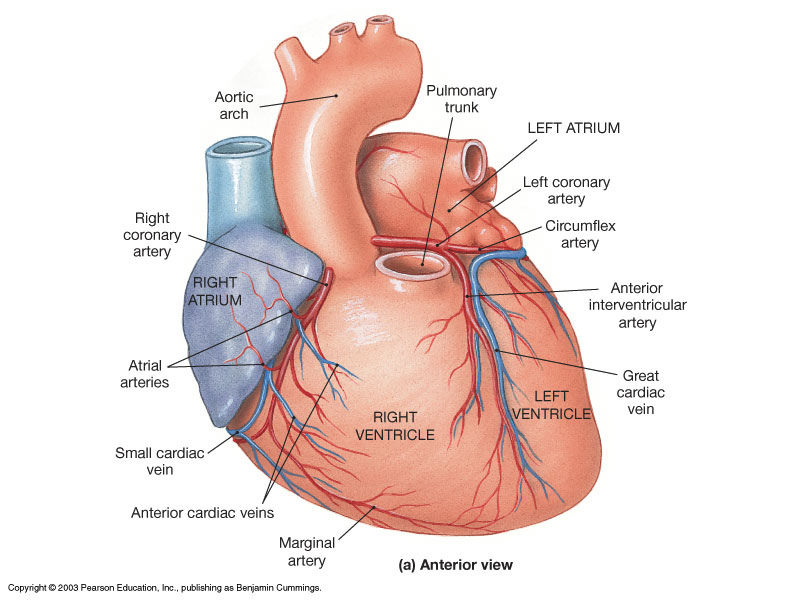 Blood 
Supply 
to the 
Heart!
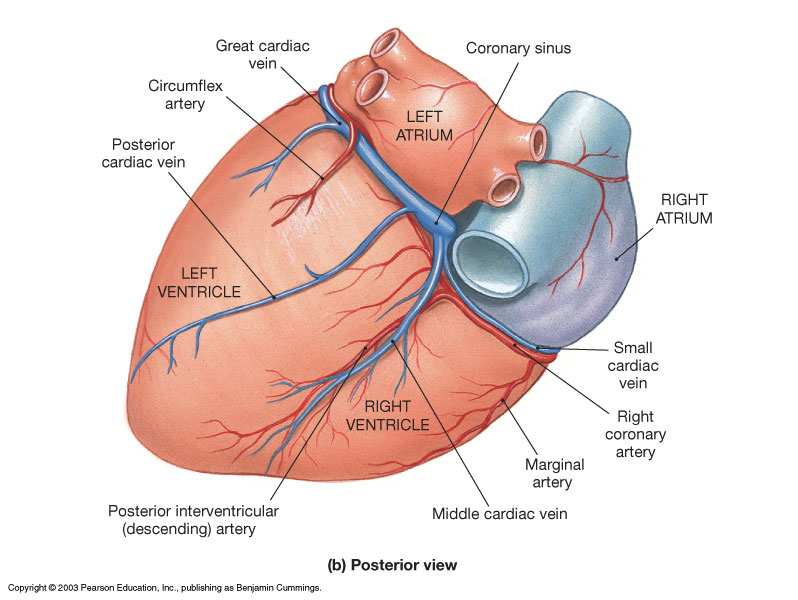 Fetal Circulation
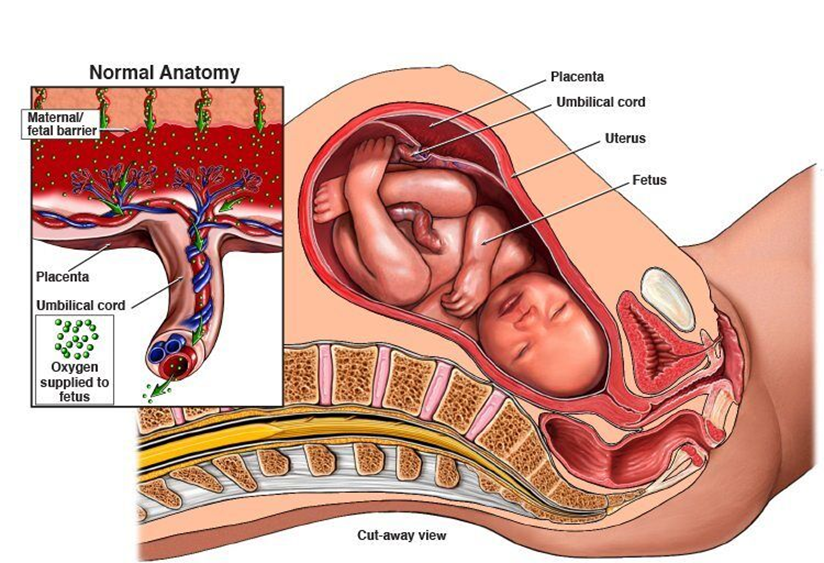 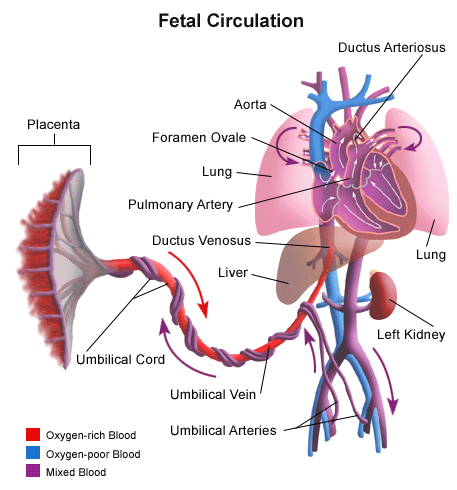 Fetal Circulation
Ligamentum 
Arteriosum
Fossa Ovalis
Ligamentum Venous
Ligamentum Teres
1 Umbilical Vein  Delivers O2 and nutrient rich blood from placenta to the fetus.
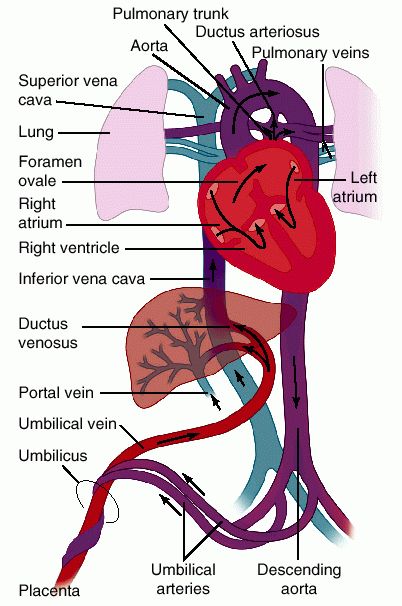 2 Umbilical Arteries  Returns O2 and nutrient 
poor blood from the fetus to placenta.
Note: 
Umbilical vein is carrying blood to fetal heart.
Umbilical arteries are carrying blood away from fetal heart.
Changes in Heart After Birth
1. Foramen Ovale		Fossa Ovalis
2. Ductus 			Ligamentum 
    Arteriosus			Arteriosum
Changes in Vessels After Birth
1. Ductus 			Ligamentum
    Venosus		 	Venosum
2. Umbilical 			Ligamentum
    Vein			 	Teres
Control of the Heart
Basic rate established by pacemaker cells inside heart (myocardium)  	      
         “intrinsic myogenic control”
Modified by Autonomic N.S. (ANS)
Para: decreases rate via Vagus n. X.
Sym: increases heart rate and force of contraction via cardiac accelerator n.
The Autonomic Innervation 
of the Heart
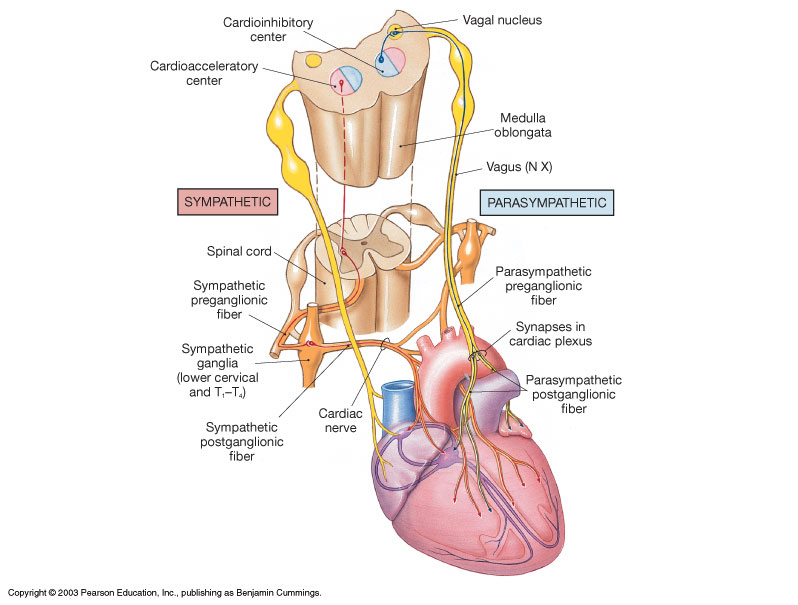 Cardiac Centers in CNS (Medulla Oblongata)
Cardioacceleratory Center 
M.O. activates Sympathetic neurons.
Cardioinhibitory Center
M. O. activates Parasympathetic neurons.
These centers (above) receive input from:
Higher brain centers (e.g., cerebrum).
Receptors monitoring blood pressure.
Receptors monitoring dissolved gases in blood.